Figure 4. Spine synapse density is reduced in DG ML of immature rats after letrozole treatment in vivo. (A, B) ...
Cereb Cortex, Volume 20, Issue 12, December 2010, Pages 2985–2995, https://doi.org/10.1093/cercor/bhq047
The content of this slide may be subject to copyright: please see the slide notes for details.
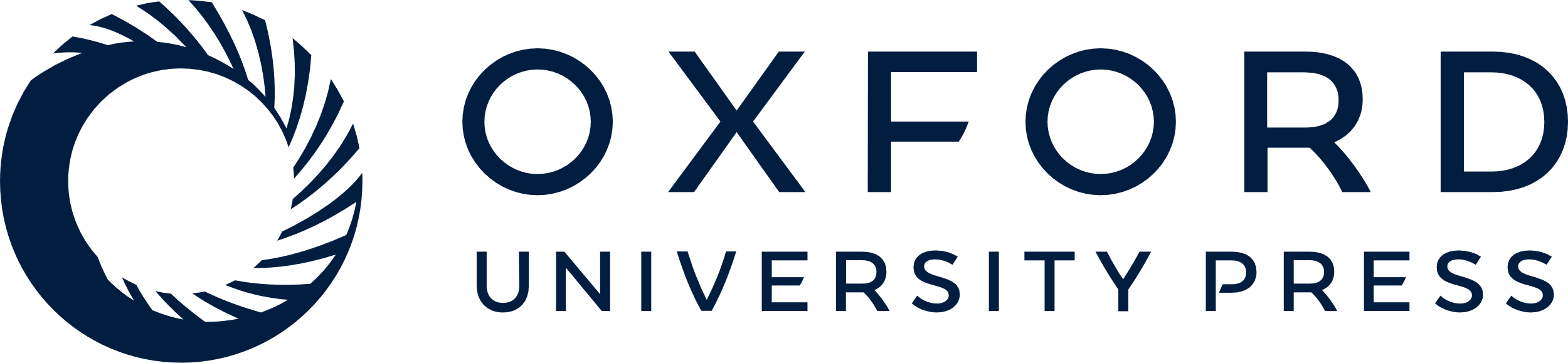 [Speaker Notes: Figure 4. Spine synapse density is reduced in DG ML of immature rats after letrozole treatment in vivo. (A, B) Representative electron micrographs from ML of immature female rats (P16), showing spine synapses (arrows). Rats were injected for 7 days with either vehicle (A) or letrozole (B). (C) Quantification of spine synapses revealed a reduced synapse density after letrozole treatment compared with vehicle-injected controls (vehicle: 1.98 ± 0.02, n = 4; letrozole: 1.77 ± 0.07 synapses per μm3, n = 5; P = 0.04, unpaired t-test). Scale bar: 0.2 μm.


Unless provided in the caption above, the following copyright applies to the content of this slide: © The Author 2010. Published by Oxford University Press. All rights reserved. For permissions, please e-mail: journals.permissions@oxfordjournals.org]